м.Львів, вул.П’ясецького, 9
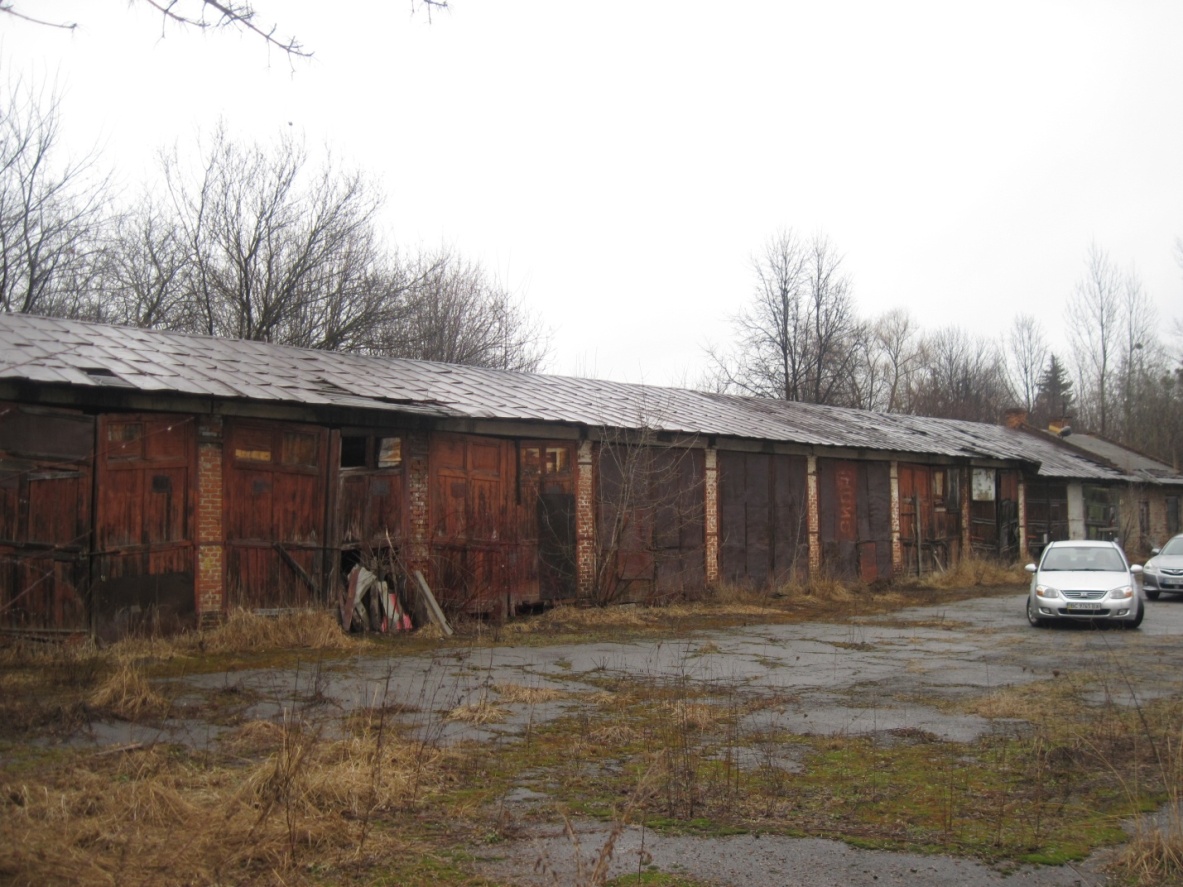 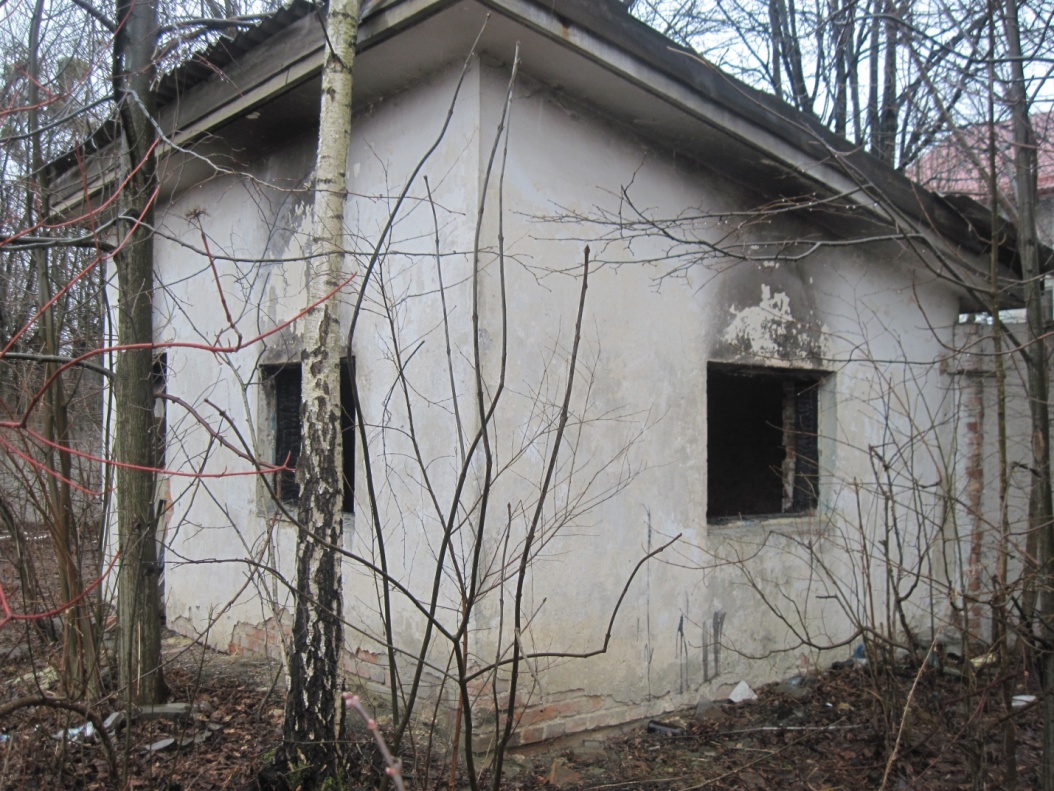 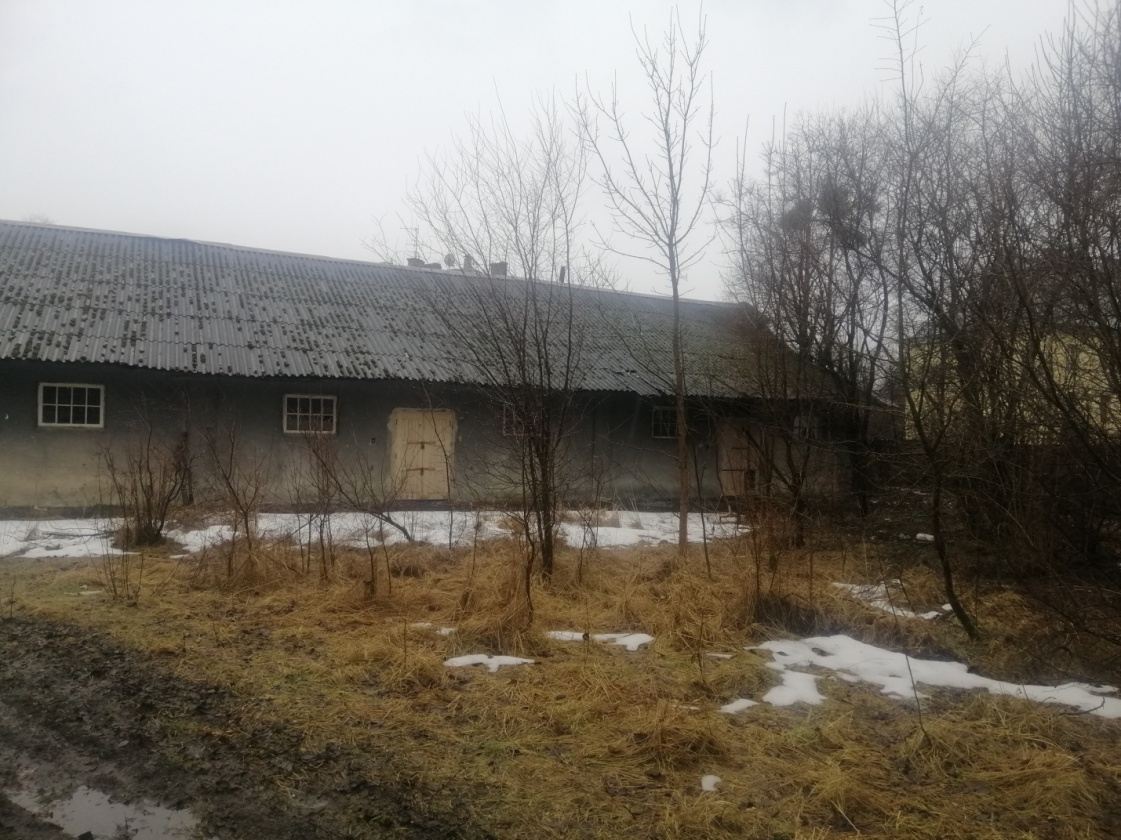 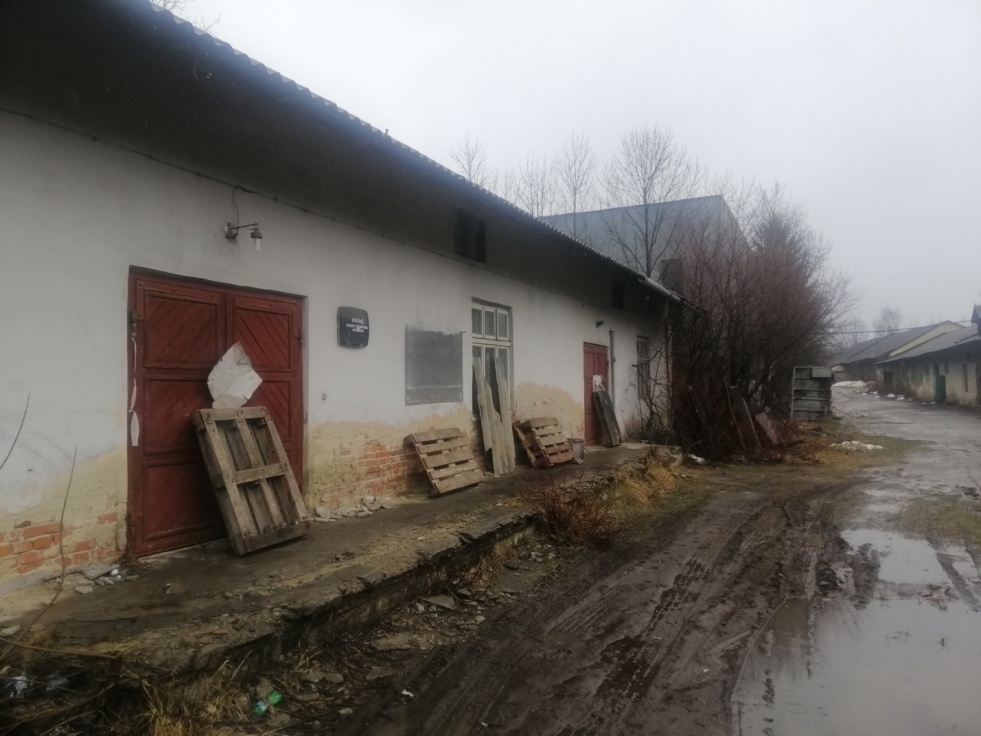 м.Львів, вул.П’ясецького, 9
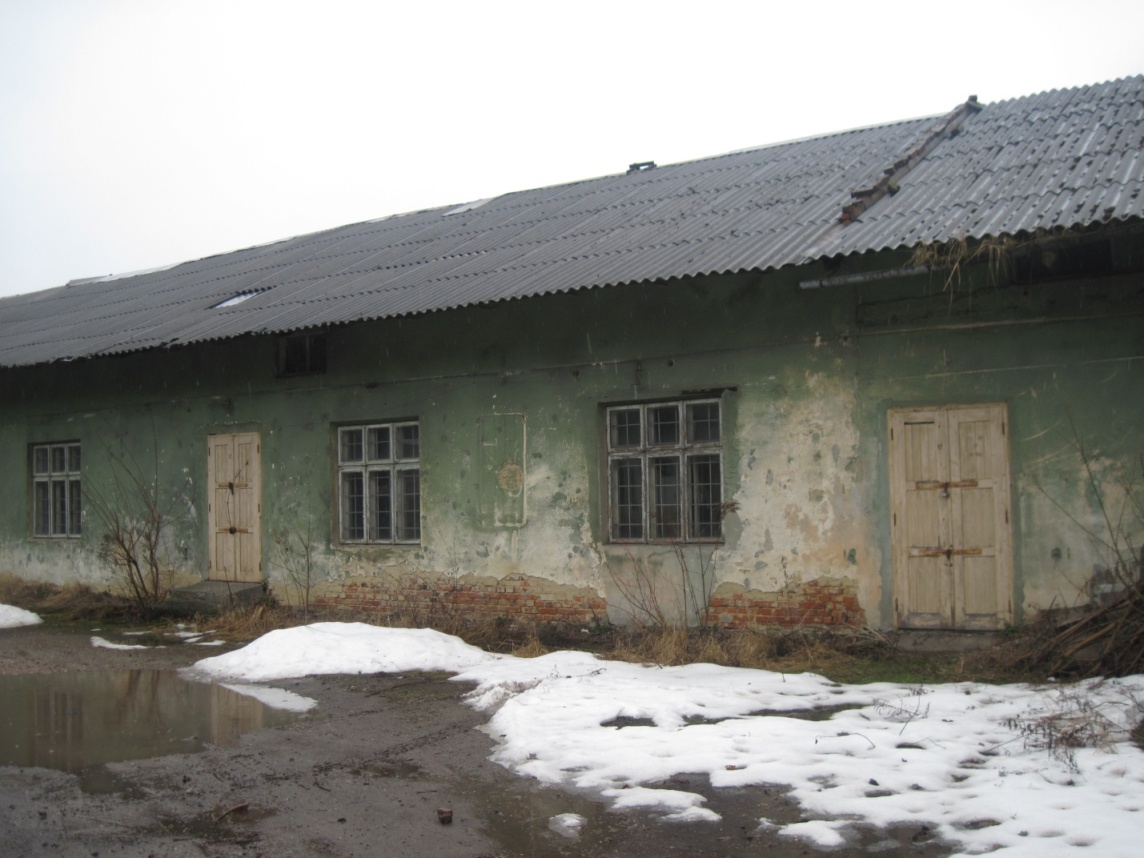 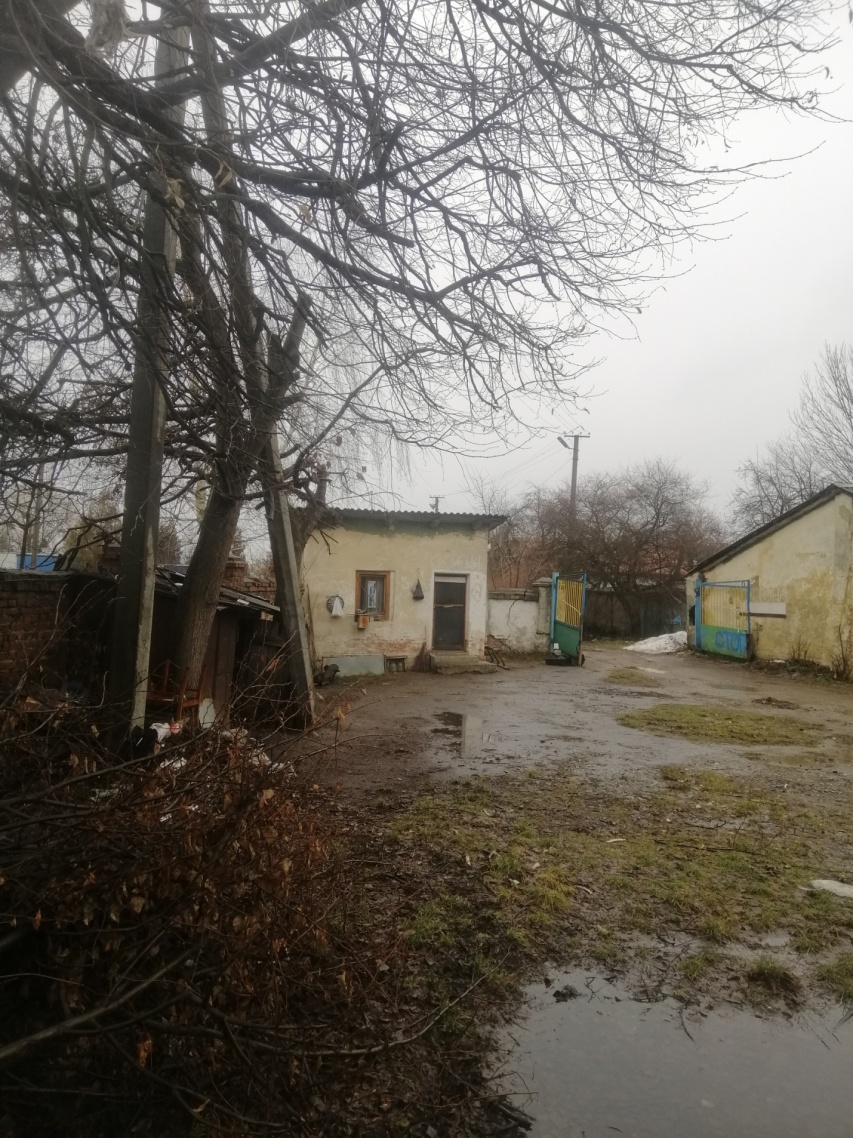 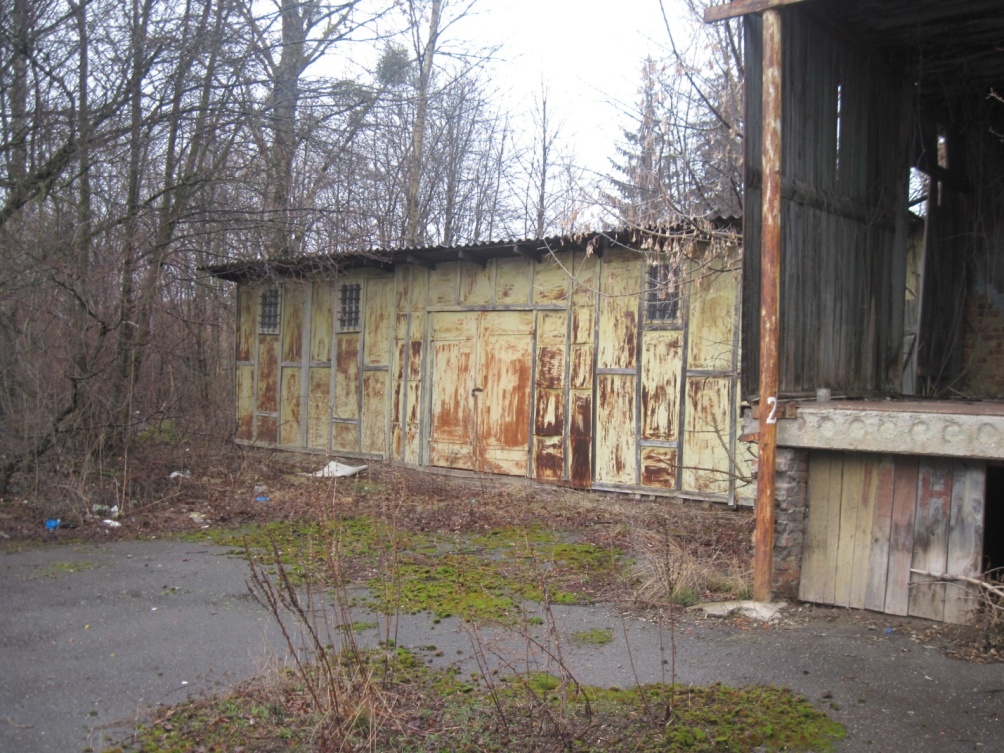 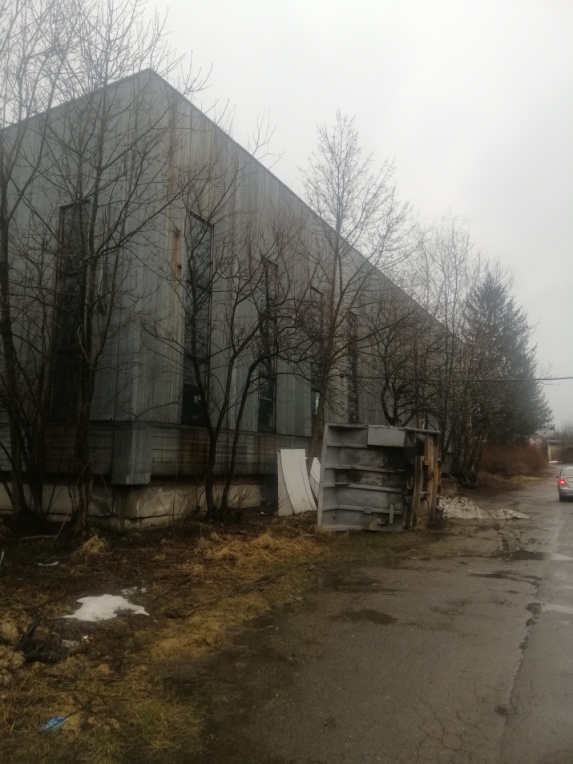 м.Львів, вул.П’ясецького, 9
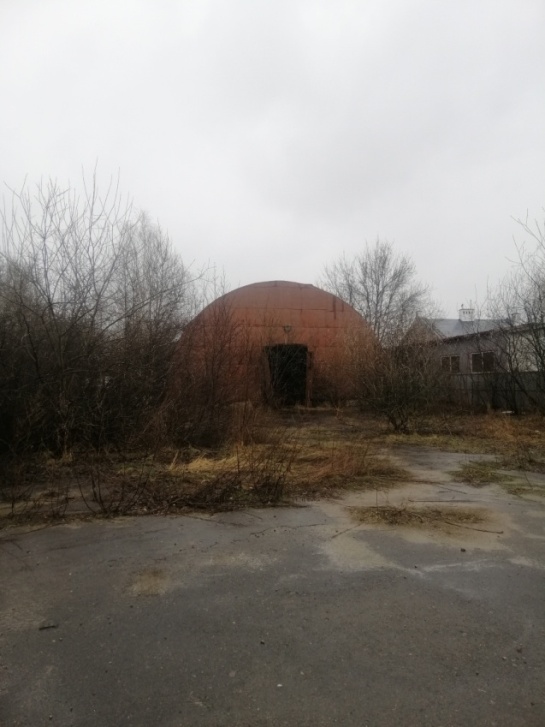 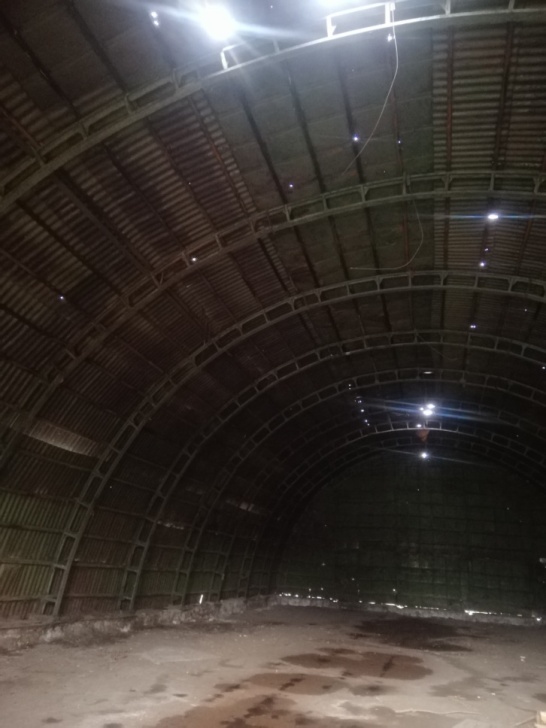 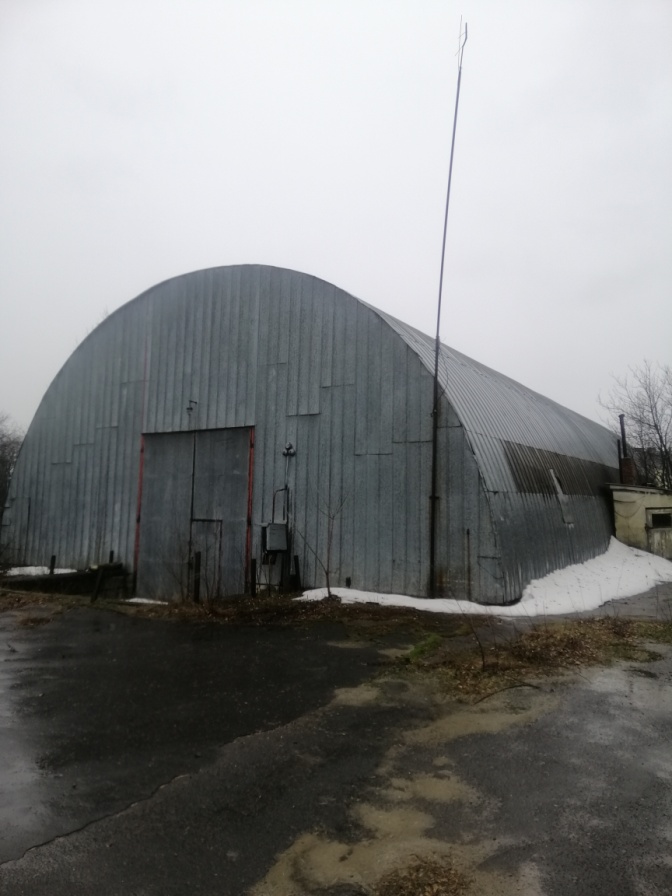 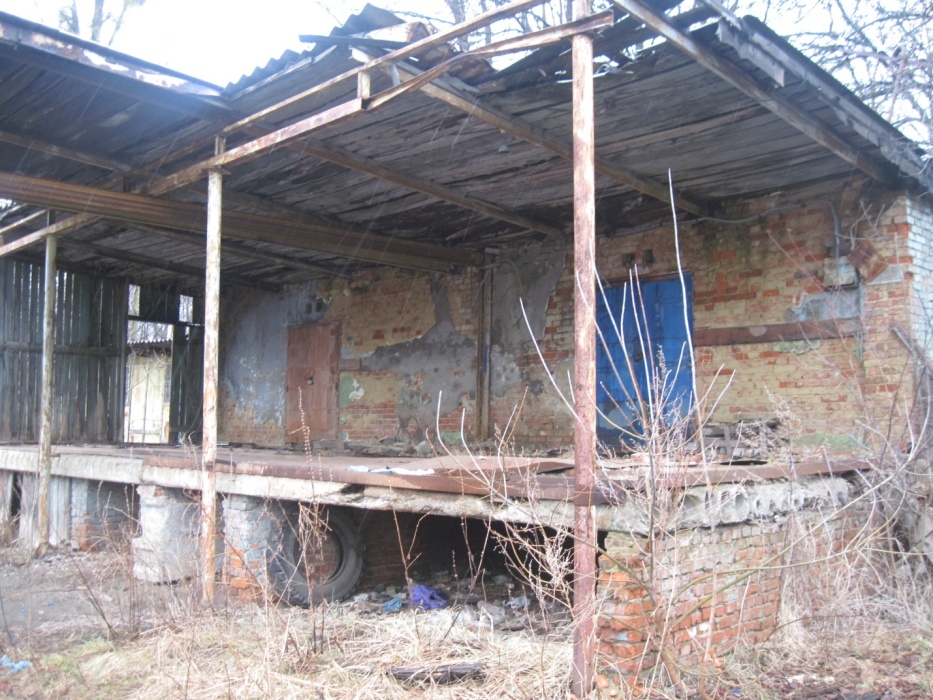